PLANIFICACIÓN  PARA CLASE VIRTUALESSEMANA N° 26FECHA: MARTES 22 DE SEPTIEMBRECURSO: 5° AASIGNATURA: MATEMÁTICA
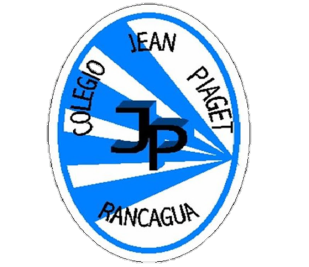 Colegio Jean Piaget
Mi escuela, un lugar para aprender y crecer en un ambiente seguro y saludable
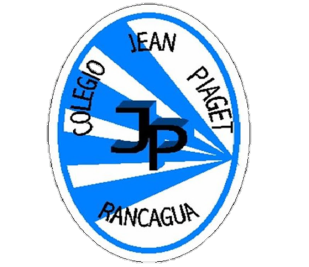 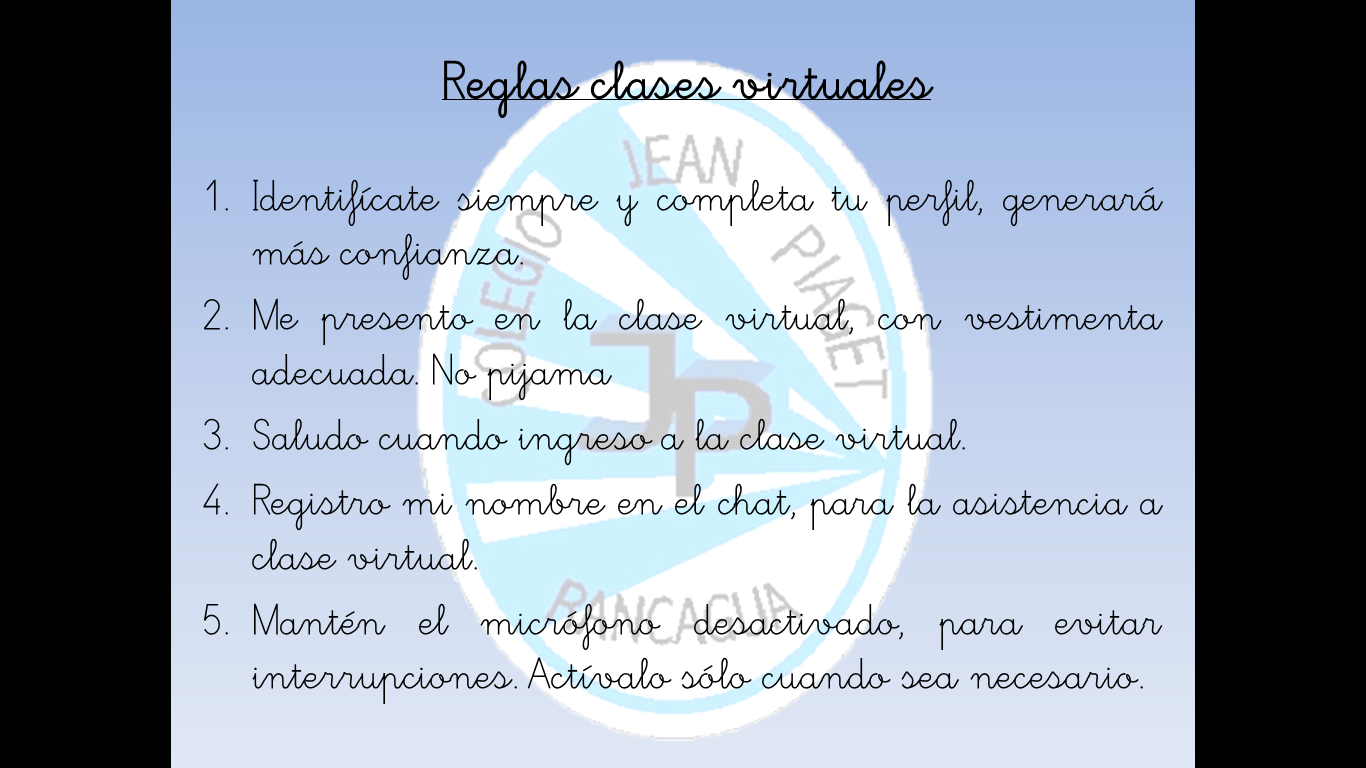 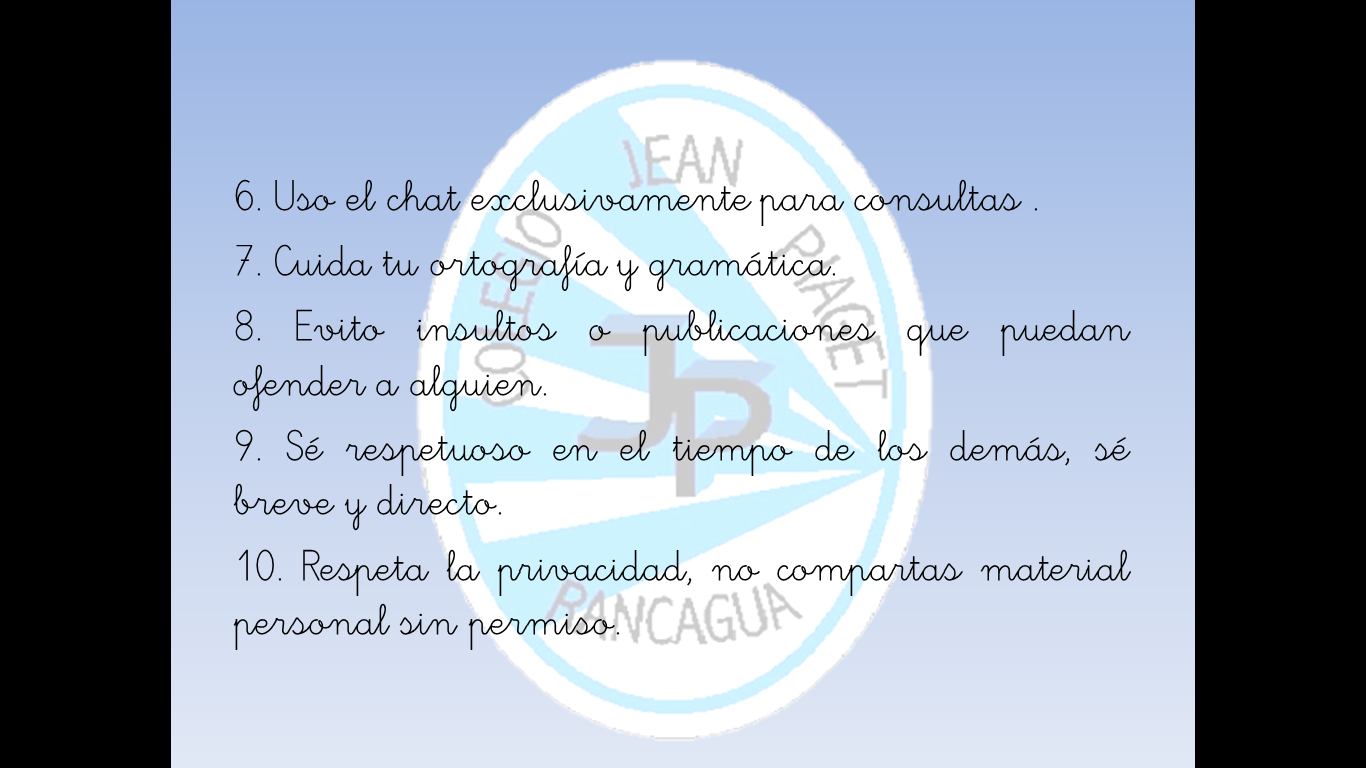 Importante:
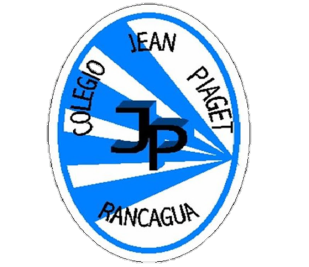 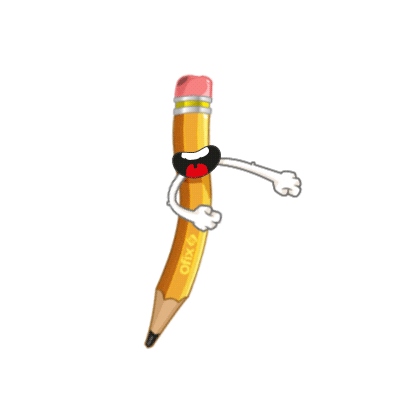 Cuándo esté la animación de un lápiz, significa que debes escribir en tu cuaderno
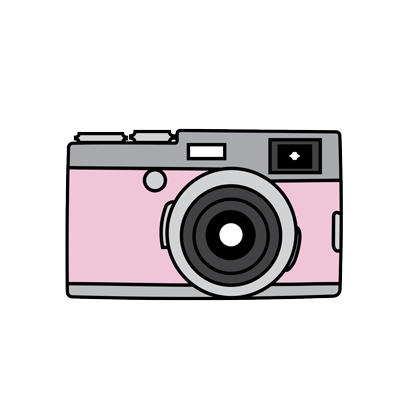 Cuándo esté esta animación de una cámara fotográfica, significa que debes mandar reporte sólo de esa actividad (una foto de la actividad)
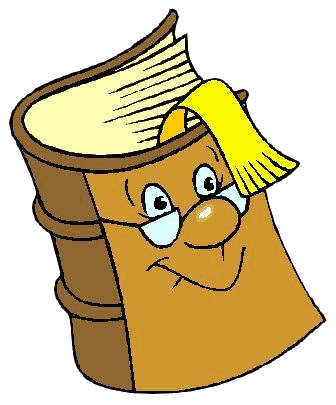 Cuándo esté esta animación de un libro, significa que debes trabajar en tu libro de matemática.
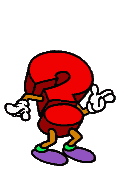 Cuándo esté esta animación de un signo de pregunta, significa que debes pensar y analizar, sin escribir en tu cuaderno. Responder de forma oral.
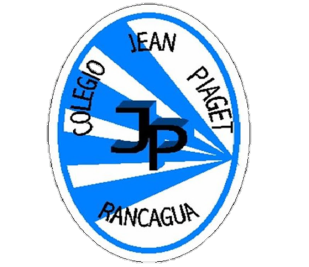 Cálculo Mental: ¡Juguemos!
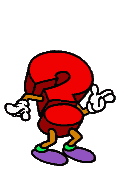 Para jugar con tu mente haz clic en el siguiente enlace:
https://mobbyt.com/videojuego/educativo/?Id=16497
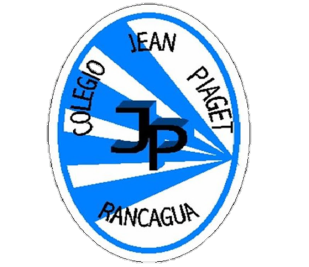 ACTIVANDO NUESTROS CONOCIMIENTOS
Para comenzar la clase y activar tus conocimientos, responde en forma oral, las siguientes preguntas:
¿Recuerdas qué es un número decimal?
¿Podemos seguir dividiendo una división que tenga resto? ¿Cómo?
¿Todas las divisiones pueden llegar a resto cero? ¿Por qué?
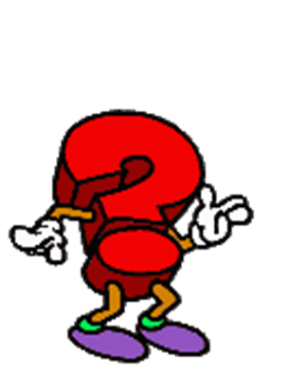 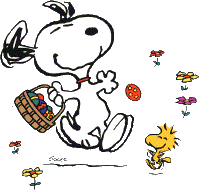 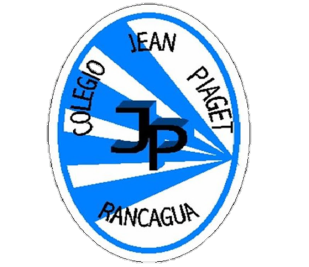 ¿Qué es un número decimal?
Son números no enteros, es decir que tienen una parte que es menor que la unidad. Cada número decimal tiene una parte entera y una parte decimal que va separada por una coma. La parte decimal de los valores decimales se escribe a la derecha de la coma que la separa de las unidades:
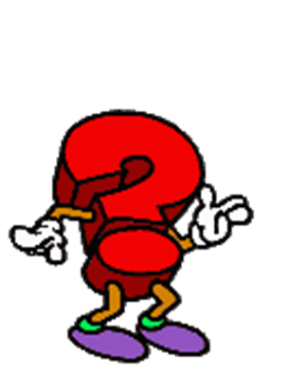 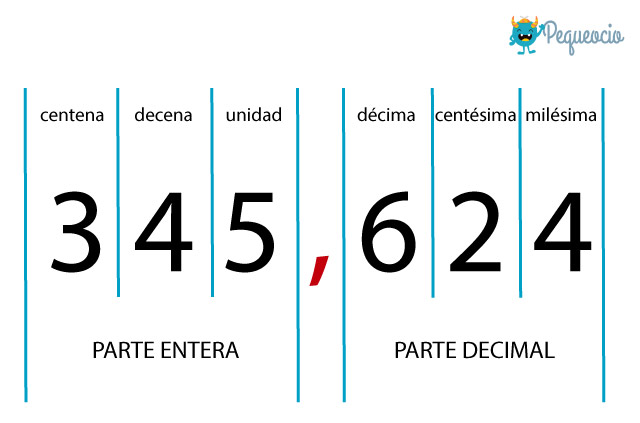 Cómo leer decimales
https://www.youtube.com/watch?v=bVFExqCCwfE
Clasificación de decimales
https://www.youtube.com/watch?v=PZOgxa-gJ90
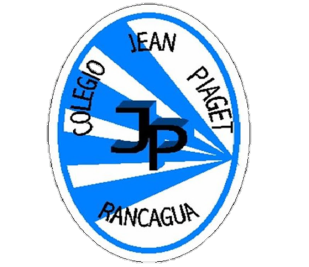 Divisiones con cociente decimal
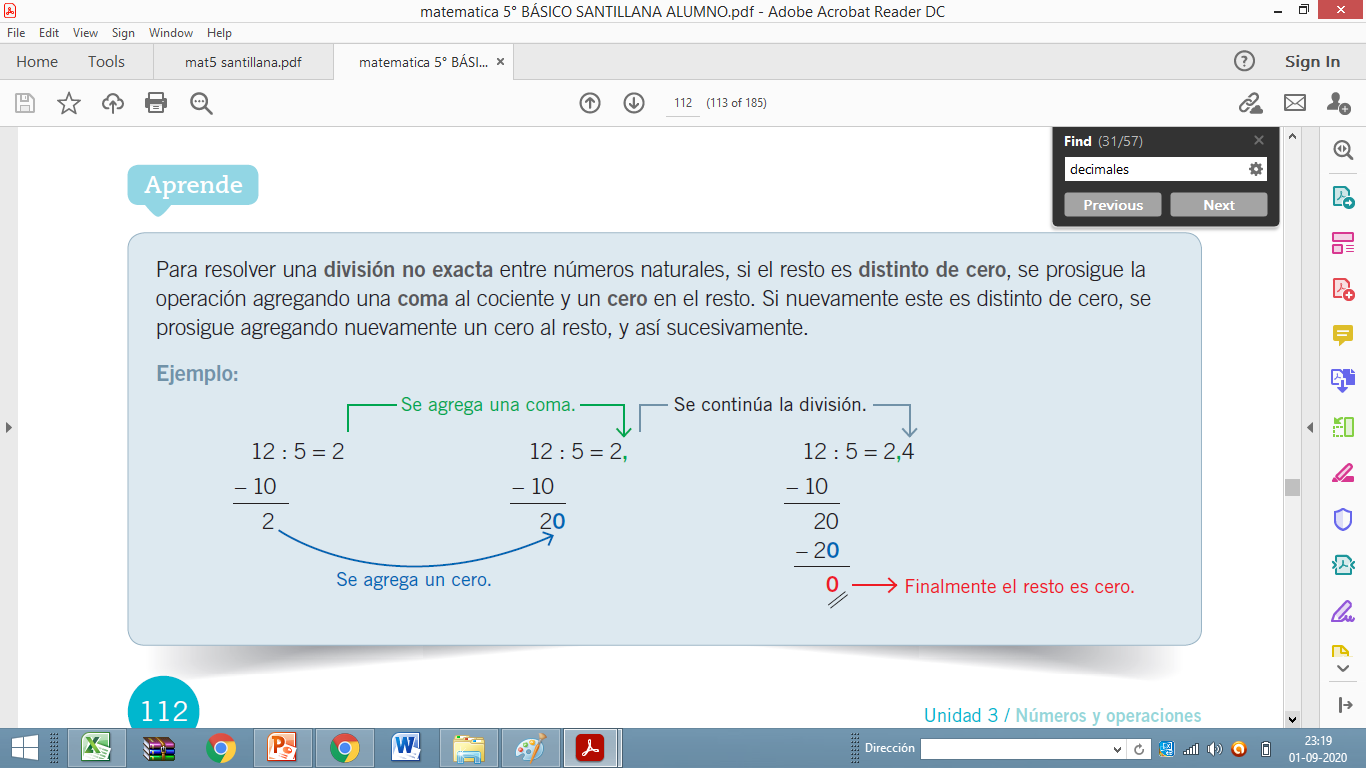 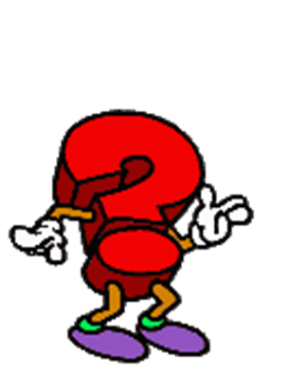 Ejercitemos:
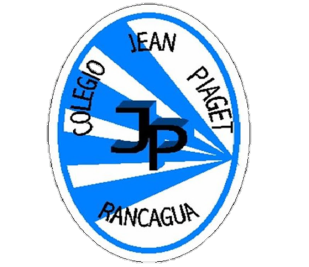 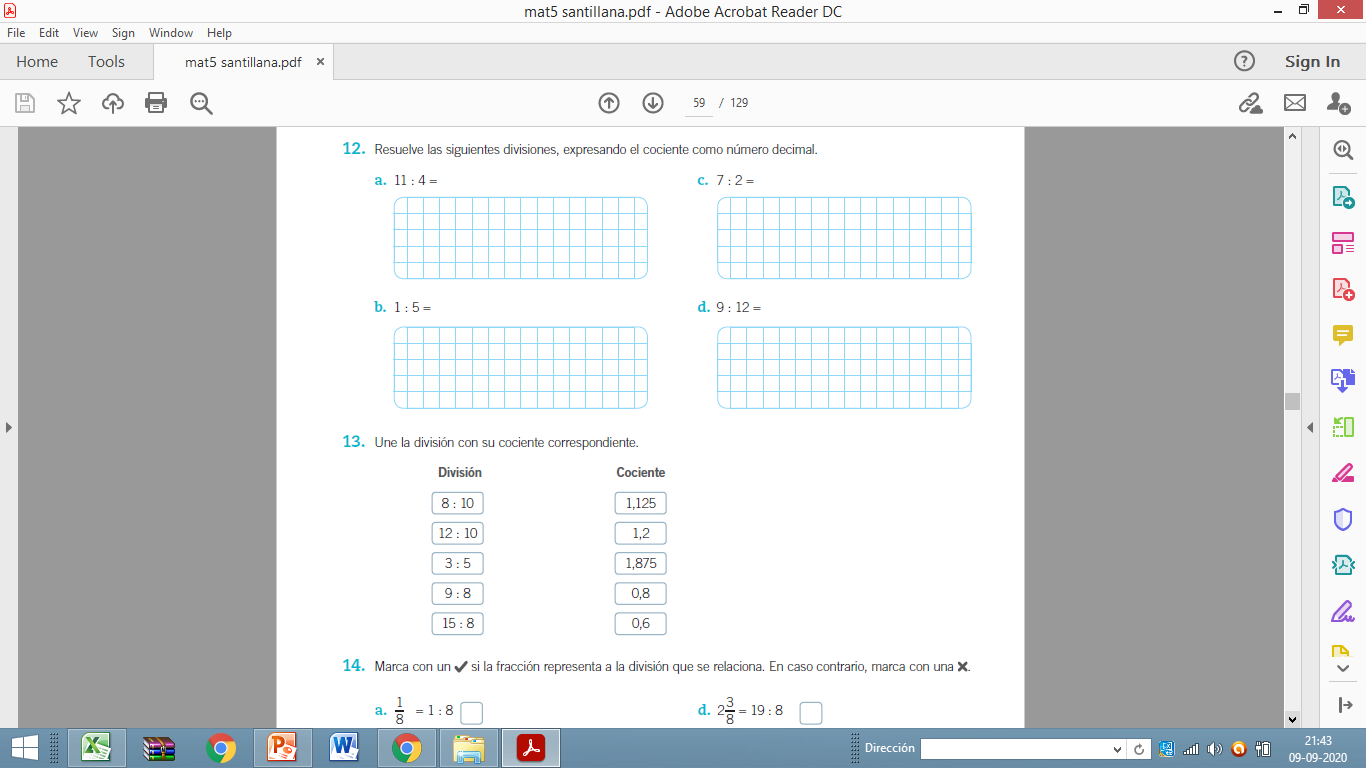 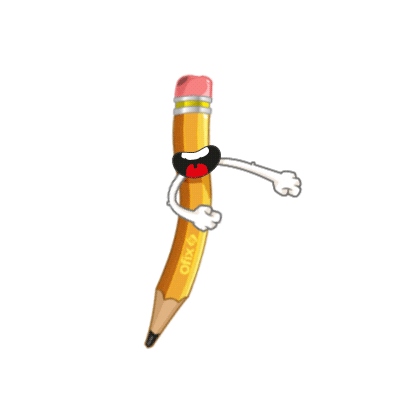 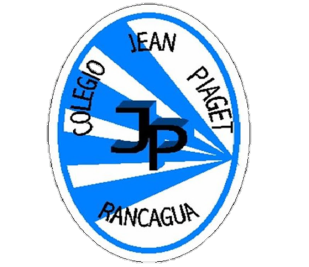 Ejercitemos:
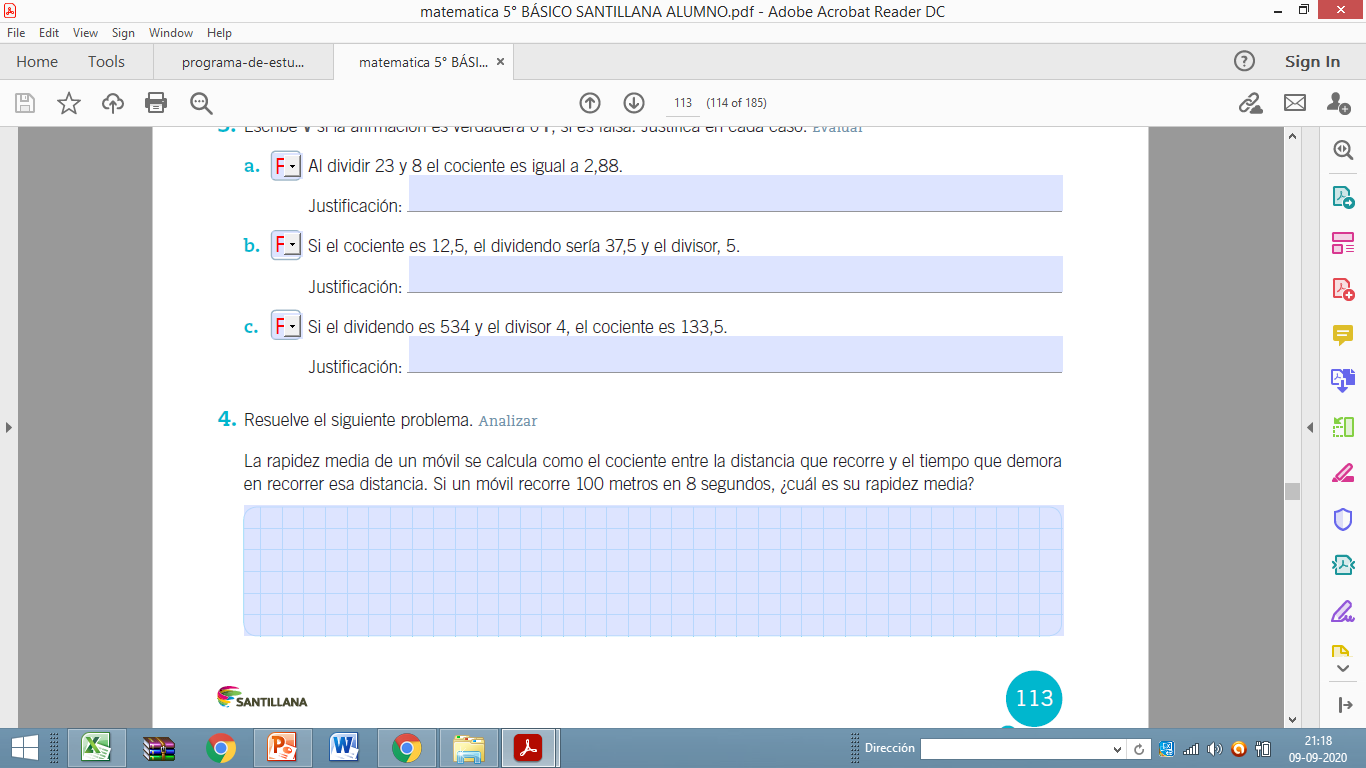 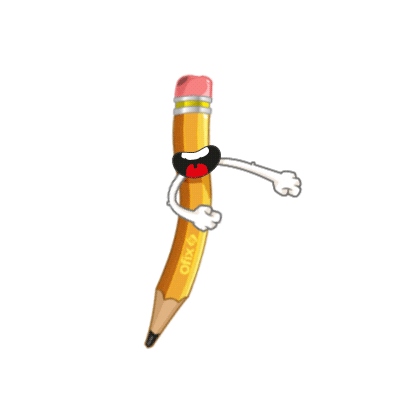 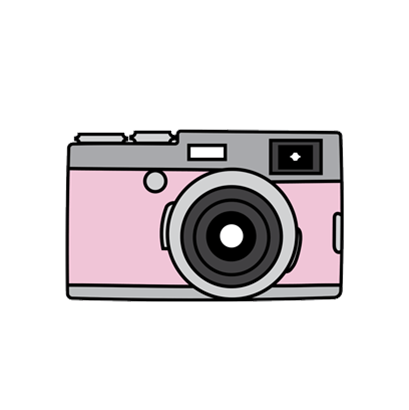 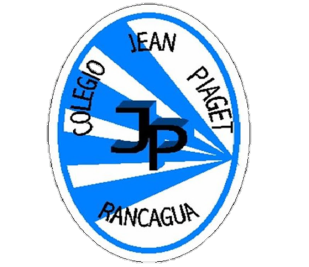 TICKET DE SALIDASemana 26Matemática 5°
Para responder el ticket de salida haz clic en el siguiente enlace:
https://forms.gle/mE5ktBbV9tPJugoH9
Si no puedes ingresar al ticket de forma virtual, solicita a la profesora el ticket en PDF
Correo: constanza.barrios@colegio-jeanpiaget.cl
Celular: 963447733